Исполнение бюджета Балахтинского района за 2021 год
Исполнение по доходам за 2021 год
Доходная часть районного бюджета исполнена на 95,8%
План 1316,7 млн.руб.
Факт 1278,8 млн.руб.
В том числе налоговые и неналоговые доходы исполнены на 101,8%
План 136,8 млн.руб.
Факт 139,3 млн.руб.
Налоговые и неналоговые доходы, млн. руб.
42,5 млн.руб.
Структура налоговых и неналоговых доходов
Структура доходов районного бюджета, млн.руб.
Налоговые и неналоговые доходы, млн. руб.
Рост доходов 20,1%
2021 год 139,3 млн.руб.
23,3 млн.руб.
2020 год 116 млн.руб.
Структура доходов районного бюджета
Безвозмездные поступления,           млн. руб.
Безвозмездные поступления,       млн. руб.
Расходная часть бюджетамлн. руб.
Муниципальные программы
Структура расходов бюджета
Участие в краевых программах
Плоскостное сооружение в с. Ровное 3,0 млн. руб., Беговая дорожка в п. Чистое Поле 5 млн. руб.
Обеспечение развития и укрепление МТБ домов культуры 1,4 млн. руб.
Иной МБТ за содействие развитию налогового потенциала, тыс. руб.
4,2 млн руб.
Приобретение оборудования для организации летнего отдыха
Приморский с/с 408,6 тыс.руб.
Ровненский с/с 41,7 тыс.руб.
Тюльковский с/с 429,8 тыс.руб.
Черемушкинский с/с 12,9 тыс.руб.
Чистопольский с/с 806,2 тыс.руб.
Поселок Балахта -306,9 тыс.руб.
Большесырский с/с 10,6 тыс.руб.
Грузенский с/с 9,5 тыс.руб.
Еловский с/с 48 тыс.руб.
Красненский с/с 28,3 тыс.руб.
Огурский с/с 22,7 тыс.руб.
Приобретение краски в образовательные учреждения
Участие поселений в краевых программах, млн. руб.
Благоустройство сельских территорий, 4,2 млн. руб.
Формирование современной городской (сельской) среды 4,6 млн. руб.
Проект поддержки местных инициатив 10,5 млн. руб.
Ремонт дорог 51,4 млн. руб., БДД – 1,2 млн. руб.
«Жители за чистоту и благоустройство!» 2,3 млн руб.
«Инициатива жителей – эффективность в работе!» 0,7 млн. руб.
Изготовлена ПСД на благоустройство ул. Сурикова 1,2 млн. руб.
Увеличение расходов по сравнению с 2020 годом
Уменьшение расходов по сравнению с 2020 годом
Благоустройство 44,6 млн .руб.
Работы по капитальному ремонту РДК 8,9 млн. руб.
Жилищное хозяйство 3,8 млн. руб.
Национальные проекты 2020 года
А-Культура
D-цифровая экономика Российской Федерации
R-Безопасные и качественные автомобильные дороги
Е- Образование
0,6 млн.руб.-Ремонт крылец Балахтинского РДК
4,0 млн. руб. Оборудование для кабинетов физики, химии, биологии Тюльковской, Приморской и Чулымской школ
5,3 млн.руб-Предоставление доступа к услуге подвижной радиотелефонной (сотовой) связи высокого качества на территории населенного пункта с. Петропавловка
0,3 млн.рублей-Замена и установка дорожно-знаковой информации, нанесение дорожной  разметки на пешеходных переходах
0,8 млн.руб.-установка светофорных объектов вблизи образовательных учреждений, устройство искусственных неровностей
76,5 т.руб.-Светоотражающие ленточки для учащихся первых классов, мобильный городок для д/с №5
0,2 млн. руб.-Приобретение реквизитов и шумовых инструментов для народного коллектива «Славица»
F-Жилье и городская среда
10,млн.руб-Благоустройство парка им. Прокудина и прилегающей территории
Динамика 
 Муниципального долга, 
млн. руб.
Кредиторская задолженность, млн. руб.
На 01 января 2022г. 5,3 млн. руб.
На 01 января 2021 года 10,5 млн. руб.
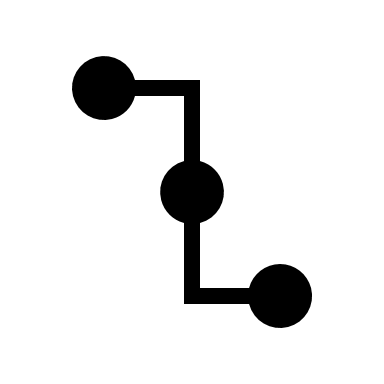 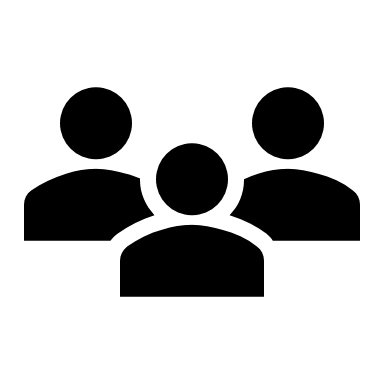 Проведено 3 заседания комиссии
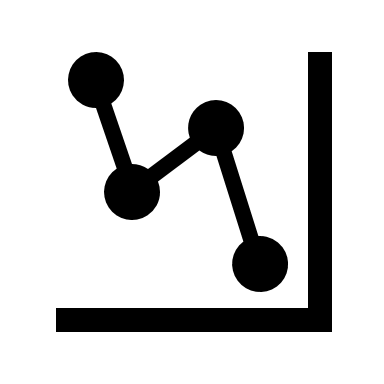 Погашена задолженность 0,8 млн. руб.